Role koordinátora ICTv plánování ICT řešení školy
Kurz Metodik ICT
Kabinet informačních studií
a knihovnictví FF MU
28. Únor 2015

Mgr. pavlína maZáčová, Ph.D.
pmazacova@gmail.com
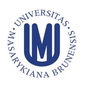 Základní informace – ICT plán školy
2
Popisuje
 stávající stav
cíle, kterých chce škola v souladu se standardem ICT služeb ve škole v oblasti ICT vybavení dosáhnout 
postup dosažení cílů
Zpracovává se na období 2 let
Zpracování podle platného spisového a skartačního řádu školy (momentálně nepovinné)
Zpřístupnění (momentálně nepovinné):
zveřejněním na webových stránkách školy 
ICT plán školy součástí výroční zprávy školy (příp. ŠVP)
Rámec obsahu ICT plánu školy
3
Analýza stávajícího stavu
4
Popis způsobu integrace ICT služeb do výuky v jednotlivých vzdělávacích oblastech nebo oborech rámcových vzdělávacích programů ZŠ, G, SŠ apod. 
Z toho pak vyplývá aktuální množství techniky, programového vybavení resp. znalostí pedagogů. 
V popisu by měly být následující údaje:
Analýza stávajícího stavu - údaje
5
Celkový počet žáků ve škole (u základní školy také na jednotlivých stupních) 
Celkový počet pedagogických pracovníků ve škole
Počet počítačových učeben, odborných pracoven a běžných tříd 
Celkový počet přípojných míst, pracovních stanic a zařízení prezentační techniky ve škole a v jednotlivých učebnách, kabinetech, sborovně a ředitelně
Vybavení školy AV technikou
Popis standardního pracovního prostředí žáka a pedagogického pracovníka, včetně dostupného programové vybavení a výukových informačních zdrojů
Analýza stávajícího stavu - údaje
6
Způsob zajištění přípojných míst v budově školy (kabeláž počítačové sítě, bezdrátová síť, …)
Rychlost a způsob připojení školy do internetu
Zajišťované serverové služby
Způsob zajištění schránek elektronické pošty
Způsob zajištění prostoru pro webové prezentace školy, žáků a pedagogických pracovníků
Informace o dodržování autorského zákona a licenčních ujednání
Konstatování, zda stávající stav naplňuje standardem požadované ukazatele
Cílový stav
7
Stav, kterého chce škola dosáhnout v období následujících dvou let v každé sledované oblasti 
Popis cílového stavu ve využívání ICT služeb ve škole musí vycházet 
z obsahu výuky, 
z požadavků pedagogů
z možností školy. 
Orientační roční přírůstky ve stejné struktuře údajů jako u stávajícího stavu včetně popisu trendu, kterým se bude ta která oblast ve škole v průběhu let rozvíjet
Popis cílového stavu - stejná struktura jako popis stávajícího stavu včetně konstatování, zda cílový stav naplňuje standardem požadované ukazatele
Postup dosažení cílového stavu
8
Posloupnost kroků uvádějících počty a způsob (nákup, pronájem, …) 
zajištění dalších přípojných míst, pracovních stanic, periferních zařízení, zařízení prezentační techniky, 
připojení školy do internetu, 
programového vybavení, 
výukových informačních zdrojů, 
serveru nebo serverových služeb, 
schránek elektronické pošty, 
prostoru pro webové prezentace, 
vzdáleného přístupu k ICT službám z domova, 
školení pedagogických pracovníků 
a správy celého prostředí v jednotlivých následujících letech. 
Popis finančního zajištění uvedeného postupu
Prostředky
9
Soupis kroků pro dalších dva roky potřebných pro dosažení cílového stavu v jednotlivých oblastech 

Přiřazený odhad finančních prostředků potřebnýchk dosažení cílového stavu
ICT plán školy a MŠMT
10
METODICKÝ POKYN MŠMT
stanovuje „Standard ICT služeb ve škole“ 
stanovuje náležitosti dokumentu „ICT plán školy“ jako podmínky čerpání účelově určených finančních prostředků státního rozpočtu v rámci SIPVZ - aktualizace Č.j. 30799/2005-551
„Standard ICT služeb ve škole“ – součást Metodického pokynu
11
„Standard ICT služeb ve škole“ 
vztahuje se na mateřské školy, základní školy, základní umělecké školy, střední školy, konzervatoře, jazykové školy s právem státní jazykové zkoušky a vyšší odborné školy zařazené v Rejstříku škol a školských zařízení (dále jen ”školy”). 
Platnost od školního roku 2005/2006 (aktualizace)
Stanovuje základní úroveň ICT služeb ve škole, tak aby byly zabezpečeny minimální podmínky pro efektivní využití ICT ve výuce žáků 
„ICT plán školy“ vypracovaný a zveřejněný školou popisuje cíle a postupy k zajištění požadavků daných „Standardem ICT služeb ve škole“ a má zajistit účelné a efektivní použití poskytnuté dotace. 
Definuje ukazatele, které stanovují základní úroveň ICT služeb ve škole
„ICT plán školy“ – součást Metodického pokynu
12
Je vypracovaný a zveřejněný školou
Popisuje cíle a postupy k zajištění požadavků daných „Standardem ICT služeb ve škole“
Má zajistit účelné a efektivní použití poskytnuté dotace (r. 2006). 
ICT plán školy vychází ze školního vzdělávacího programu ( ŠVP), resp. ze střednědobého plánu školy. 
Náležitosti dokumentu „ICT plán školy“– Příloha 2 Metodického pokynu. 
Vypracování a zpřístupnění dokumentu zřizovateli, resp. kontrolním orgánům je nutnou (nikoliv však postačující) podmínkou poskytnutí a čerpání účelové dotace v rámci Státní informační politiky ve vzdělávání. 
V celém textu Metodického pokynu uveden přepočtený počet žáků a pedagogických pracovníků
Závazné dokumenty
13
Zákon č. 561/2004 Sb., o předškolním, základním, středním, vyšším odborném a jiném vzdělávání (školský zákon) 

Zákon č. 121/2000 Sb., o právu autorském, o právech souvisejících s právem autorským a o změně některých zákonů (autorský zákon)
Standard ICT služeb ve škole
14
Standard definuje ukazatele, které stanovují základní úroveň ICT služeb ve škole

Splnění těchto ukazatelů předpokladem toho, že  ve škole jsou zabezpečeny minimální podmínky pro efektivní využití ICT ve výuce
Pracovní stanice (PS) v počít. učebně
15
A. Pracovní stanice v počítačových učebnách 
Východisko ukazatele pro tuto oblast - průměrný týdenní počet vyučovacích hodin, při nichž má mít žák možnost pracovat na pracovní stanici
ZŠ  a G - 2 vyučovací hodiny týdně, tj. 5 stanic na 100 žáků 
SŠ - 3 vyučovací hodiny týdně, tj. 7,5 stanice na 100 žáků, minimálně však 5 pracovních stanic. 
Pro výuku je třeba, aby měl každý žák k dispozici jednu pracovní stanici.
Pracovní stanice v nepočít. učebně
16
Pracovní stanice umístěné v nepočítačových učebnách, studovnách, školních knihovnách apod.
Oblast infrastruktury, umožňující informačními technologiemi podporované vzdělávání, tj. využívání informačních technologií pro podporu výuky a přípravy na výuku.
Stanovení ukazatele pro tuto oblast – východiskem podíl učeben vybavených pracovní stanicí připojenou do školní sítě
2 pracovní stanice na 100 žáků školy
Pracovní stanice k přípravě učitele
17
Pracovní stanice k přípravě pedagogického pracovníka na výuku a k jeho vzdělávání 
Klíčová oblast pro implementaci ICT do výuky a pro přístup k on-line zdrojům informací a výukových prostředků
Zvolen poměr 2 pedagogických pracovníků na 1 pracovní stanici
v přepočtu přibližně 4 pracovní stanice na 100 žáků školy
Ukazatele vybavenosti školy pracovními stanicemi (souhrn)
18
Mateřská škola, ZUŠ 
běžné učebny: 2 pracovní stanice na 100 žáků 
pedagogičtí pracovníci: 2 pracovních stanic na 100 žáků 
celkem 4 pracovní stanice na 100 žáků školy
Ukazatele vybavenosti školy pracovními stanicemi (standard)
19
Základní škola, gymnázium, konzervatoř, jazyková škola 
počítačové učebny: 5 pracovních stanic na 100 žáků 
ostatní učebny: 2 pracovní stanice na 100 žáků 
pedagogičtí pracovníci: 4 pracovních stanic na 100 žáků
celkem 11 pracovních stanic na 100 žáků školy
Ukazatele vybavenosti školy pracovními stanicemi (standard)
20
Střední škola (kromě gymnázia), vyšší odborná škola
počítačové učebny: 7,5 pracovní stanice na 100 žáků
ostatní učebny: 2 pracovní stanice na 100 žáků 
pedagogičtí pracovníci: 6 pracovních stanic na 100 žáků
celkem 15,5 pracovní stanice na 100 žáků školy
Technické parametry pracovní stanice
21
Definice: koncové počítačové technické zařízení určené pro jednoho uživatele umožňující zpracovávat data získaná prostřednictvím vstupního zařízení a výsledky prezentovat na výstupním zařízení

Není určena přesná technická konfigurace pracovních stanic – závislost na jejich použití na různých typech škol

Může být tvořena stolním počítačem, notebookem, terminálem nebo např. personal digital asistentem

Efektivní vynaložení prostředků na pořízení PS - délka jejich následujícího životního cyklu odpovídá ceně, není omezení při využívání běžného a výukového programového vybavení
Př.: pořízení nejmodernějších počítačů s předpokladem jejich pětiletého provozu
Př.: Pořízení repasovaných počítačů s předpokladem jejich dvouletého provozu
Lokální počítačová síť (LAN) školy
22
Ve škole zajišťuje jejím uživatelům minimálně  tyto služby:
sdílení dat, 
sdílení prostředků, 
připojení do internetu, 
komunikace mezi uživateli, 
bezpečnost dat, 
personifikovaný přístup k datům
LAN
23
Ve škole je nutno instalovat do LAN tolik přípojných míst odpovídajících počtu pracovních stanic vyžadovaných standardem včetně potřebného softwarového vybavení, zajišťujícího výše uvedené služby
Další možné rozšiřování - instalace přípojných míst více 
LAN je možné budovat prostřednictvím libovolných technologií (např. strukturovanou kabeláží UTP, WIFI, …) 
Je třeba zajistit dostatečně rychlý přenos dat mezi pracovními stanicemi, tj. např. propojovací kabely UTP minimálně kategorie 5
O druhu a topologii sítě rozhoduje škola
Doporučuje se serverová síť
Školy s méně než 10 pracovními stanicemi – př. technické řešení (hostování služeb)
nevyžaduje existenci školního serveru
jediná podmínka - zajištěny standardem požadované služby, finanční prostředky účelně vynakládány
Celkové náklady spojené s provozem pracovní stanice
24
Následující náklady zahrnuté do celkových nákladů na provoz po celou dobu životního cyklu
náklady spojené s pořízením, popř. pronájmem pracovní stanice vybavené základním programovým vybavením,
odpovídající podíl nákladů spojených s pořízením, popř. pronájmem serverů, pasivních a aktivních prvků školní počítačové sítě, a to včetně příslušného síťového programového vybavení, 
odpovídající podíl nákladů na pořízení resp. pronájem periferních zařízení, 
odpovídající podíl materiálových a servisních nákladů spojených s provozem, údržbou a správou ICT infrastruktury školy
Připojení k internetu
25
Důležitá oblast - rychlost připojení školní sítě k internetu
Cílový stav: připojení (v závislosti na technických možnostech dodavatele) ve shodě s definicí Národní politiky pro vysokorychlostní přístup
Blokování provozu
26
V rámci připojení může být se souhlasem školy blokován určitý druh provozu (na konkrétních portech). 
Na žádost školy musí poskytovatel připojení zrušit blokování provozu na konkrétních portech nebo naopak zajistit blokování provozu na konkrétních portech či rozsahu portů
Prezentační technika
27
Vhodně doplňuje vybavení učeben pracovními stanicemi
Rozšiřuje možnosti prezentace informačních zdrojů a výukového programového vybavení
1 datový projektor na 100 žáků školy
Přípustná i jiná digitální prezentační technika umožňující stejnou funkci, resp. použití programového vybavení umožňujícího přenos obrazovky pedagogického pracovníka na obrazovku pracovních stanic žáků nebo TV okruhu.
Doporučení - orientovat se na zařízení typu dotyková tabule (nebo jiné odpovídající zařízení).
Výukové programové vybavení a informační zdroje
28
Samotné technické vybavení bez výukového programového vybavení a informačních zdrojů – žádný přínos do vyučovacího procesu 
Základní předpoklad efektivního nasazení ICT v procesu výuky- přístup k dostatečnému množství informačních zdrojů. 
Žádoucí řešení – žáci i pedagogičtí pracovníci mají neomezený přístup k informačním zdrojům
Pořizované komerční výukové programy, resp. informační zdroje vybírány ze zdrojů registrovaných na evaluačním webu.
Proces evaluace zajišťuje odborné posouzení, veřejnou informovanost a možnost srovnání za účelem udržení dostatečné kvality
Evaluaci zajišťuje na své náklady výrobce či dovozce.
Vzdělávání pedagogických pracovníků
29
Pedagogičtí pracovníci musí mít takové ICT znalosti a dovednosti, aby mohli vést žáky k dosažení stanovených vzdělávacích cílů
ICT vzdělávání pedagogických pracovníků je rozděleno do úrovní:
P – Vzdělávání poučených uživatelů
30
V rámci SIPVZ v letech 2002–2004 – poskytnuty 25 % pedagogických pracovníků základní ICT kompetence
neumožnily však pedagogickým pracovníkům využít ICT v plné šíři ve vzdělávacím procesu
Do konce roku 2010 až 75 % pedagogických pracovníků
Vzdělávání v oblasti P
modulární (celkem 3 moduly) k rozvoji ICT kompetencí pedagogických pracovníků
vybavuje je potřebnými znalostmi a dovednostmi pro plnohodnotné využití ICT ve vzdělávacím procesu
S – Specifické vzdělávání
31
Potřeba DVPP ve specifických oblastech
Vytvořit nabídku ICT vzdělávacích akcí tak, aby si pedagogičtí pracovníci měli možnost vybírat z této nabídky v souladu s potřebami školy.
Součástí také vzdělávání školského managementu 
Toto vzdělávání v institucích, jejichž vzdělávací akce jsou MŠMT akreditovány v systému DVPP.
Předpoklad- každý pedagogický pracovník má alespoň jednu vzdělávací akci typu S každé 3 roky
Požadavky na vzdělávání ICT koordinátorů
32
Vzdělávání ICT koordinátorů
řeší §9, odst. 1 písm. a) vyhlášky č. 317/2005 o dalším vzdělávání pedagogických pracovníků, akreditační komisi a kariérním systému pedagogických pracovníků
Směřuje k získání následujících kompetencí daných schválenými standardy (na www stránkách MŠMT):
K učení
K řízení
Ke správě ICT ve škole
Kompetence k učení
33
Role, výhody a meze využití ICT v edukačním procesu
Moderní didaktické metody 
Využití počítače ve vzdělávacím procesu (nad rámec vlastní odbornosti
Organizace vedení školních žákovských a studentských projektů 
Vyhledávání a hodnocení výukových a informačních zdrojů na internetu 
Užití metod distančního a kombinovaného vzdělávání podporovaného ICT
Kompetence k řízení
34
Zpracování a realizace ICT plánu školy 
Zpracování bezpečnostní politiky školy (pravidla bezpečnosti, provozní a SW řád školy)
Organizace zapojení školy do regionálních (národních) projektů 
Organizace a metodická pomoc při provozu školního vzdělávacího a organizačního informačního systému
Kompetence ke správě ICT ve škole
35
Základní orientace v nových trendech vývoje ICT pro vzdělávání 
Základní orientace v právních předpisech souvisejících s ICT 
Znalost principů a možností počítačových sítí 
Znalost principů a možností moderních prezentačních technologií
Ukazatele ICT při plánování řešení
36
Standardizované
Pro různé typy škol
mateřské školy a ZUŠ
základní školy
gymnázia, konzervatoře, jazykové školy
střední školy, vyšší odborné školy
Mateřská škola a ZUŠ
37
Na každých 100 žáků (dětí) existují minimálně 4 pracovní stanice použité pro jednotlivé oblasti, tak jak je uvedeno výše. 
Při menším celkovém počtu dětí na daném stupni školy se počet pracovních stanic poměrně sníží. 
Škola je připojena do internetu linkou o adekvátní minimální propustnosti 
Žáci (děti) mají možnost v rámci aktivit v integrovaných blocích používat jednoduchý grafický editor, webový prohlížeč
Mateřská škola a ZUŠ
38
Pedagogičtí pracovníci mají možnost používat 
některý z běžně používaných textových editorů, 
některý z běžně používaných tabulkových editorů, 
některý z běžně používaných grafických editorů, 
webový prohlížeč, 
editor webových stránek,
klienta elektronické pošty. 

Žáci a pedagogičtí pracovníci mají možnost v rámci výuky a nutné přípravy na výuku používat 
výukové programové vybavení a informační zdroje, 
programy pro nápravu vývojových poruch učení, 
edukační hry. 
Ze všech aplikací je možno tisknout na tiskárnu
Veškeré programové vybavení je používáno v souladu s licenčními ujednáními.
Mateřská škola a ZUŠ
39
Pedagogický pracovník má zajištěn diskový prostor pro uložení svých dat. 
Pedagogický pracovník má zajištěn přístup ke schránce elektronické pošty a prostor pro vystavení webové prezentace
Přístup k poštovním schránkám musí být zajištěn minimálně pomocí protokolu POP3 a prostřednictvím WWW rozhraní
Škola nemusí nutně zajišťovat schránky elektronické pošty a prostor pro vystavení webové prezentace prostřednictvím vlastního serveru, nýbrž využije některé z veřejně dostupných služeb
Mateřská škola a ZUŠ
40
Škola má zajištěnu ochranu proti virům 
na úrovni souborového systému
i na úrovni došlé a odesílané pošty.
Škola musí mít možnost blokovat přístup ze školní sítě:
na takové WWW stránky, které si sama určí, 
k těm službám internetu, které si sama určí
Bez souhlasu školy nesmí být blokován žádný takovýto přístup
Mateřská škola a ZUŠ
41
Od počátku školního roku 2006/2007 - pedagogičtí pracovníci možnost z domova přistupovat k ICT službám poskytovaným školou
Přihlédne k licenčním ujednáním a zajištění vhodné úrovně bezpečnosti. 
Od počátku školního roku 2006/2007 - v každé učebně alespoň jedno přípojné místo pro připojení pracovní stanice nebo notebooku a místo přizpůsobené pro instalaci datového projektoru.
ZŠ, Gy, konzervatoř a jazyková škola s právem státní jazykové zkoušky
42
Na každých 100 žáků minimálně 11 pracovních stanic použitých pro jednotlivé oblasti (viz výše) 
Při menším celkovém počtu žáků na daném stupni školy se počet pracovních stanic poměrně sníží. 
Škola je připojena do internetu linkou minimálně relevantní propustnosti
ZŠ, Gy, konzervatoř a jazyková škola s právem státní jazykové zkoušky
43
Žáci a pedagogičtí pracovníci - možnost v rámci výuky a nutné přípravy na výuku používat běžné kancelářské programové vybavení 
textový editor, 
tabulkový editor,
editor prezentací,
některý z běžně používaných grafických editorů (rastrová i vektorová grafika), 
webový prohlížeč,
editor webových stránek, 
klienta elektronické pošty. 
Žáci a pedagogičtí pracovníci mají možnost v rámci výuky a nutné přípravy na výuku používat výukové programové vybavení a informační zdroje
Ze všech aplikací je možno tisknout na tiskárnu. Veškeré programové vybavení je používáno v souladu s licenčními ujednáními.
ZŠ, Gy, konzervatoř a jazyková škola s právem státní jazykové zkoušky
44
Žáci a pedagogičtí pracovníci
mají zajištěn diskový prostor pro uložení svých dat 
mají možnost uložit si svá data na přenosné médium. 
Pedagogičtí pracovníci 
mají zajištěn přístup ke schránce elektronické pošty a prostor pro vystavení webové prezentace
Přístup k poštovním schránkám musí být zajištěn minimálně pomocí protokolu POP3 a prostřednictvím WWW rozhraní 
Škola nemusí nutně zajišťovat schránky elektronické pošty a prostor pro vystavení webové prezentace prostřednictvím vlastního serveru, toto je možno zajistit využitím některé z veřejně dostupných služeb
ZŠ, Gy, konzervatoř a jazyková škola s právem státní jazykové zkoušky
45
Škola má zajištěnu ochranu proti virům
na úrovni souborového systému,
na úrovni došlé a odesílané pošty
Škola musí mít možnost efektivně blokovat přístup ze školní sítě
na takové WWW stránky, které si sama určí, 
k těm službám internetu, které si sama určí
Bez souhlasu školy nesmí být blokován žádný takovýto přístup
Od 2005/2006 škola vybavena datovým projektorem, případně jinou digitální prezentační technikou umožňující stejnou funkci
V počítačových učebnách se připouští i řešení s použitím programového vybavení umožňujícího přenos obrazovky pedagogického pracovníka na obrazovku pracovních stanic žáků
ZŠ, GY, konzervatoř a jazyková škola s právem státní jazykové zkoušky
46
Od 2005/2006 pedagogičtí pracovníci - možnost z domova přistupovat k ICT službám poskytovaným školou.
Od 2006/2007 žáci - možnost z domova přistupovat k ICT službám poskytovaným školou
Licenční ujednání, vhodná úroveň bezpečnosti
Od 2006/2007 v každé učebně alespoň jedno přípojné místo pro připojení pracovní stanice nebo notebooku a místo přizpůsobené pro instalaci datového projektoru
Toto přípojné místo není nutné v učebnách, kde nelze očekávat účelné využití ICT při výuce
Střední škola (kromě gymnázia) a vyšší odborná škola
47
Na každých 100 žáků - minimálně 15,5 pracovních stanic použitých pro jednotlivé oblasti (viz výše)
Při menším celkovém počtu žáků na daném stupni školy - počet pracovních stanic poměrně snížen
Škola připojena do internetu linkou s minimální relevantní propustností
Střední škola (kromě gymnázia) a vyšší odborná škola
48
Žáci a pedagogičtí pracovníci - možnost v rámci výuky a nutné přípravy na výuku používat 
některé z běžně používaných kancelářských programových vybavení (textový editor, tabulkový editor, editor prezentací), 
některý z běžně používaných grafických editorů (rastrová i vektorová grafika), 
webový prohlížeč, editor webových stránek, 
klienta elektronické pošty, 
aplikaci pro výuku a procvičování psaní na klávesnici všemi deseti prsty 
Žáci a pedagogičtí pracovníci - možnost v rámci výuky a nutné přípravy na výuku používat
výukové programové vybavení,
výukové informační zdroje
a odborné programové vybavení související s odborným zaměřením školy (účetnictví, CAD, atd.). 
Ze všech aplikací je možno tisknout na tiskárnu. Veškeré programové vybavení je používáno v souladu s licenčními ujednáními.
Střední škola (kromě gymnázia) a vyšší odborná škola
49
Pedagogičtí pracovníci i žáci
zajištěn diskový prostor pro uložení svých dat 
možnost uložit si svá data na přenosné médium. 
Pedagogičtí pracovníci i žáci 
zajištěn přístup ke schránce elektronické pošty
prostor pro vystavení webové prezentace. 
Přístup k poštovním schránkám musí být zajištěn minimálně prostřednictvím WWW rozhraní
Škola nemusí nutně zajišťovat schránky elektronické pošty a prostor pro vystavení webové prezentace prostřednictvím vlastního serveru - možno zajistit využitím některé z veřejně dostupných služeb
Střední škola (kromě gymnázia) a vyšší odborná škola
50
Škola má zajištěnu ochranu proti virům jak na úrovni souborového systému, tak i na úrovni došlé a odesílané pošty
Škola musí mít možnost efektivně blokovat přístup ze školní sítě 
na takové WWW stránky, které si sama určí, 
a k těm službám internetu, které si sama určí. 
Bez souhlasu školy nesmí být blokován žádný takovýto přístup
Od 2005/2006 je škola vybavena
datovým projektorem, 
případně jinou digitální prezentační technikou umožňující stejnou funkci. 
V počítačových učebnách - také řešení s použitím programového vybavení umožňujícího přenos obrazovky pedagogického pracovníka na obrazovku pracovních stanic žáků
Střední škola (kromě gymnázia) a vyšší odborná škola
51
Od 2005/2006 mají pedagogičtí pracovníci možnost z domova přistupovat k ICT službám poskytovaným školou
Od 2006/2007 mají žáci možnost z domova přistupovat k ICT službám poskytovaným školou
licenční ujednání a vhodná úroveň bezpečnosti. 
Od 2006/2007 v každé učebně alespoň jedno přípojné místo pro připojení pracovní stanice nebo notebooku a místo přizpůsobené pro instalaci datového projektoru
místo není nutno zřizovat v těch učebnách, kde nelze očekávat účelné využití ICT při výuce
Žáci se speciálními vzdělávacími potřebami
52
Jsou zapsáni na určité škole a tato škola jim zajistí standardní ICT služby dle druhu školy popsané výše
Zpravidla vyžadují specifické hardwarové a softwarové vybavení
Škola se snaží zajistit odpovídající vybavení ve spolupráci se speciálními pedagogickými centry, případně odborem 24 MŠMT, např. formou projektů
Děkuji za pozornost.
53
pmazacov@phil.muni.cz
pmazacova@gmail.com
Workshop – příprava řešení ICT ve škole
54
1. Pracovní skupiny
2. Výběr typu „,modelové“ školy
3. Zpracování koncepce ICT řešení – pracovní list
4. Prezentace + společná diskuse, shrnutí

Zdůraznění jakýchkoli potřeb dané školy v kontextu strategie digitálního vzdělávání
Ohled na specifika školy (lokalita, věk učitelů,…)
Pojmenování rizik a překážek = např. v komentářích  pracovního listu  - viz samostatná příloha
Zdroje
55
METODICKÝ POKYN Ministerstva školství, mládeže a tělovýchovy stanovující „Standard ICT služeb ve škole“ a náležitosti dokumentu „ICT plán školy“ jako podmínky čerpání účelově určených finančních prostředků státního rozpočtu v rámci SIPVZ – aktualizace
Č.j. 30799/2005-551
http://www.msmt.cz/file/7893_1_1/